FERPAOverview
Family Educational Rights and Privacy Act
(FERPA)
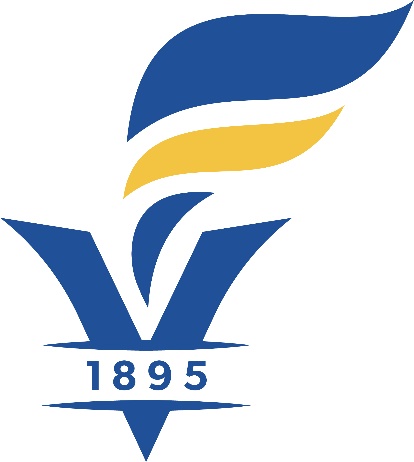 FERPA
Federal law (20 U.S.C. § 1232 (g)) that protects the confidentiality of student educational records and the individual student’s right to privacy.
FERPA rights belong to the parent until the student reaches age 18 or attends a postsecondary institution.
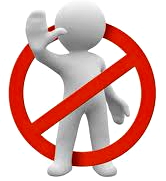 FERPAStudents have the right to:
Inspect and review their education records within 45 days after date school receives request. (Students must submit a FERPA Request Form found on FVSU FERPA page online).
Seek amendment of education records believed to be inaccurate, misleading or in violation of their privacy. (Submit written request to custodian of record)
Consent to disclosure of personally identifiable information (PII) from education records, with exceptions.
File a complaint with U.S. Dept. of Education re alleged failures by school to comply with FERPA.
FERPADefinition of “Student”:
Individual enrolled in and actually attends an educational institution
Attendance in person or virtual/distance learning
Excludes students who are auditing courses and applicants for admission
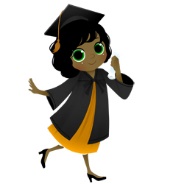 FERPA“Education Records”:
Those records (papers, audio recordings, video, electronic files, etc.) which:
contain information directly related to a student; and
are maintained by an educational agency or institution or by a party acting for such agency or institution. 
A document (or other record) is protected by FERPA even if it does not contain a student’s name/ID number/etc., if it has sufficient “information” to make a student’s identity “easily traceable.”
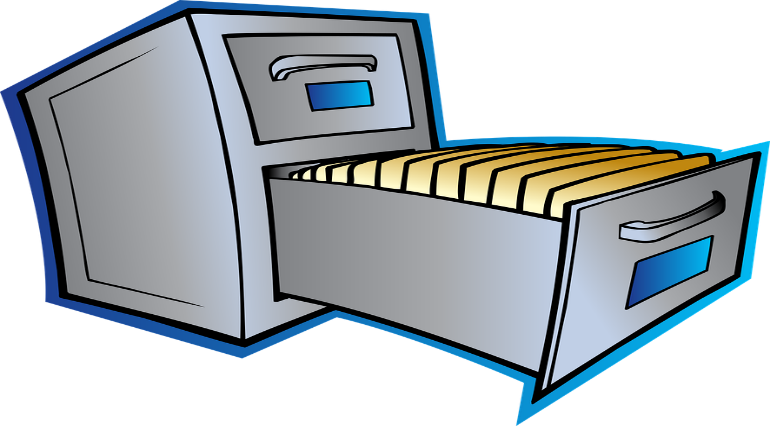 FERPA“Directly Related”:
A record is “directly related” to a student if it contains “personally identifiable information” about the student.
FERPA What is Personally Identifiable Information (PII)?
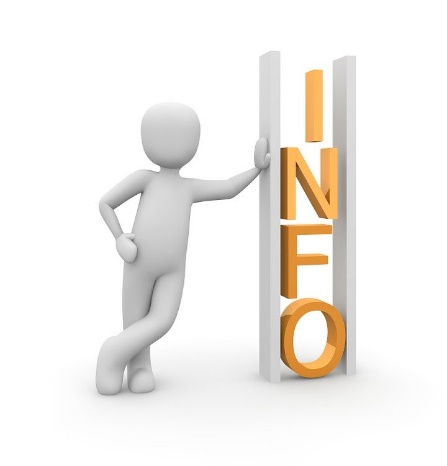 Student Name and Address
Personal Identifiers (Ex. SS#, Campus ID numbers)
Indirect Identifiers (Date and Place of Birth)
Other information that, alone or in combination, is linked or linkable to a specific student that would allow a reasonable person in the school community to identify the student
Information requested by a person who the school reasonably believes knows the identity of the student to whom the education record relates
FERPA Personally Identifiable Information (PII)
A college/university cannot disclose PII from education records without first obtaining written consent from the student unless a FERPA exception applies. FVSU has a Release Authorization Form for Education Records that students can submit electronically.
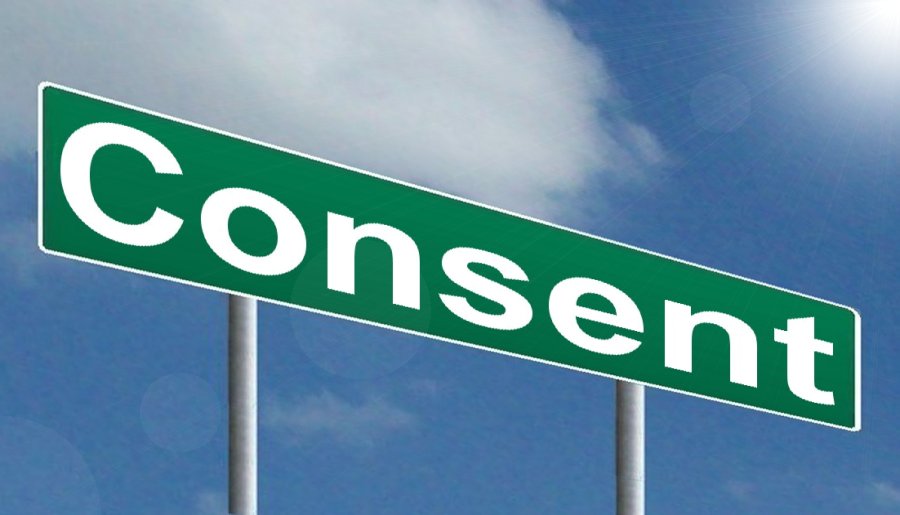 FERPARecords Excluded from FERPA Protection
FERPA protections apply to all education records in any media maintained by FVSU, except:
Sole possession records (Ex. private notes that a professor keeps about class participation)
Law enforcement records (those records created by the institution’s law enforcement unit excluding those copies that end up with other institutional employees)
Employment records  (provided that the student is not employed as a result of his/her status as a student, ex. work-study job)
Treatment records (Note: FVSU will not release info. related to medical treatment or condition of a student without student’s consent)
Alumni Records (as long as not directly related to individual’s attendance as a student)
Peer Grades (grades on peer graded papers before collected & recorded by professor)
FERPAWho has access to FERPA records?
1. University officials with a “legitimate educational interest” in the records (no consent      needed)
Members of USG Board of Regents
FVSU Faculty
Selected personnel in the departments/offices of the President
Provost, Deans, Registrar, VP of Business & Finance, VP of Academic Affairs
Student Health Center
Campus Safety
Director of Athletics
Director of Marketing and Communications

2. Those persons who have received signed written consent from the student
 Receiver, records, and reason identified on FERPA Consent to Release Authorization Form
FERPA“School Officials”
A school official is:
A person employed by FVSU in an administrative, supervisory, academic or research role
A support staff position (including law enforcement unit personnel and health staff)
A person or company with whom FVSU or USG has contracted as its agent to provide a service
A student serving on an official committee or assisting another university official in performing his or her tasks
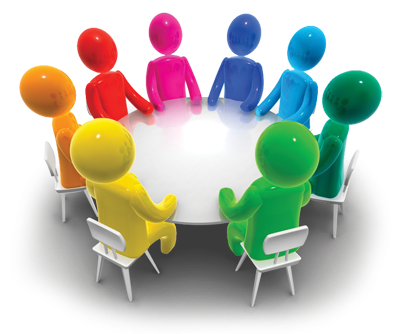 FERPA“Legitimate Educational Interest”
A University Official has a “legitimate educational interest” if the official needs to review an education record in order to fulfill his or her professional responsibilities for FVSU.
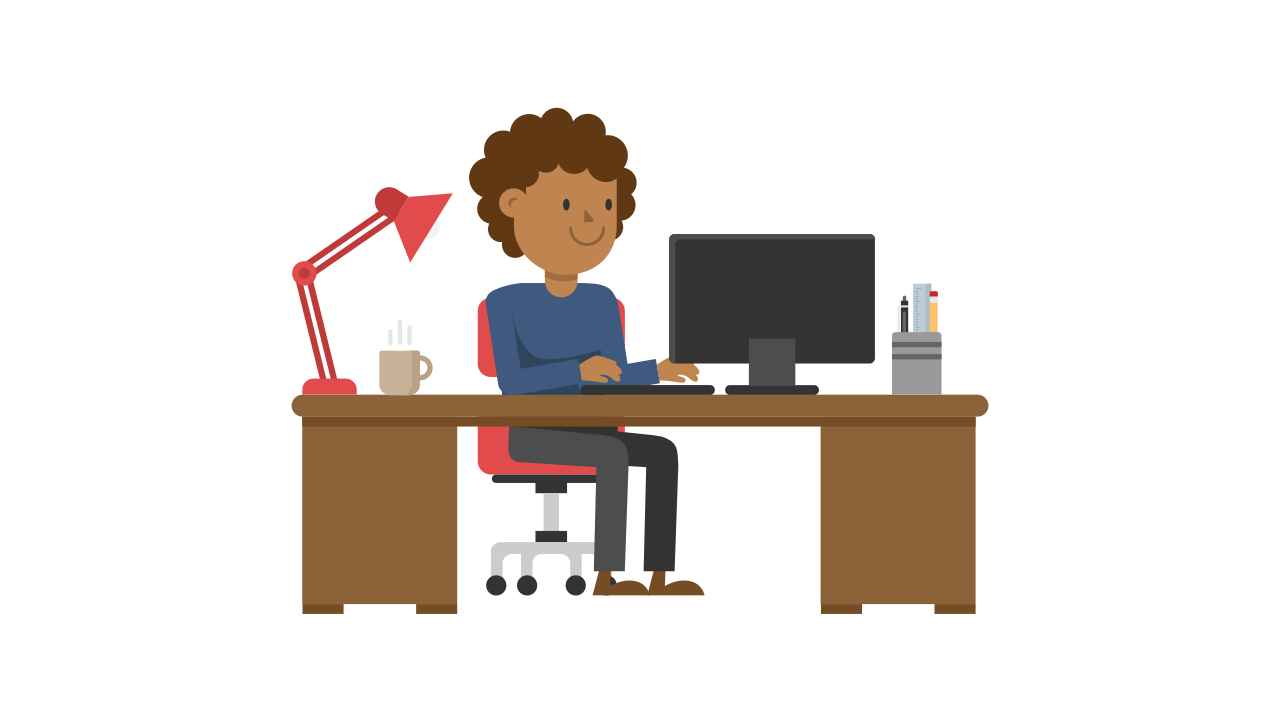 FERPA Directory Information Exception
Student directory Information may be released unless the student has requested that a hold be placed on his/her directory information. FVSU has an Opt-Out Form for students to submit electronically if they don’t want their directory information released.
Directory Information includes:
Student name
Date and place of birth
Hometown
Major field of study
Class status
School e-mail address
Sports/activities participation
Weight/height of athletes
Dates of enrollment and enrollment status
Degrees received
Honors/awards received
FERPA ExceptionsInstitutions may disclose educational records without student consent:
To another educational institution where the student seeks or intends to enroll or where the student is already enrolled as long as disclosure is related to enrollment or transfer
To appropriate parties when articulable and significant threat to health and safety of a student or other individuals 
In compliance with a judicial order or lawfully issued subpoena
To a court in context of a lawsuit that the student brought against the institution or that institution brought against student
To parents of a student under age 21 at time of disclosure which relates to a drug or alcohol violation
FERPA ExceptionsInstitutions may disclose educational records without student consent:
To victim of alleged perpetrator the final results (student name, nature of violation, sanctions) of disciplinary proceeding against a student (perpetrator) who has committed a crime of violence or non-forcible sex offense
In connection with financial aid that student has applied for or received for purposes of determining eligibility
To certain federal, state, local authorities in connection with audit of federal or state supported education programs or compliance with federal legal requirements
To accrediting organizations
To organizations conducting studies for or on behalf of University
When the disclosure concerns sex offenders
FERPAStudent Access to Personal Records
FVSU reserves the right to deny a student the right to inspect:
Parent’s financial records
Confidential letters of recommendation requested by the student
Documents revealing non-directory information about other students (Ex. Class rosters)
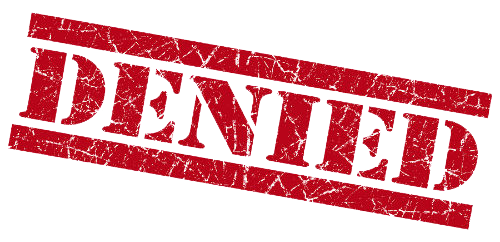 FERPASolomon Amendment
The Solomon Amendment (10 USC § 983) is a federal law that allows military recruiters to access some address, biographical, and academic program information about students age 17 and older.
The U.S. Dept. of Education has determined that the Solomon Amendment supersedes most elements of FERPA.
An institution is obligated to release data included in the list of “student recruiting information” which may or may not match the institution’s FERPA directory information list, as long as the student has not submitted a request to restrict the release of his/her directory information.
FERPAFVSU Steps to Follow Before Disclosing Student Education Records
When students submit Directory Opt-Out Forms or Consent to Release Forms, the forms are routed to the FERPA Privacy Officer (Sonya Williams).  Upon receipt of those forms, the Privacy Officer makes notes in Banner.  
Employees should always check Banner before releasing education records:
SPACMNT screen
Check to see if student has been marked confidential and check for notes regarding release authorization information
Use Code FRP to see whether any FERPA notes have been recorded 
No student education info. shall be released without the requestor providing passcode (student will create passcode when completing Consent to Release Form)
Faculty will be able to see Confidential designation in BANNER, but not FERPA notes, so they will need to call Registrar’s Office
Institutional Research should make sure that no reports are disseminated from a student’s record marked confidential
FERPAWhen in doubt…
Contact:
Sonya Williams, JD
Office of Legal and Government Affairs
Phone: 478-825-4321
E-Mail: privacyofficer@fvsu.edu

Link to FVSU FERPA Policy: https://www.fvsu.edu/wp-content/uploads/2020/09/Student-Privacy_FERPA-Policy-08122020.pdf

Link to FERPA webpage: https://www.fvsu.edu/ferpa/
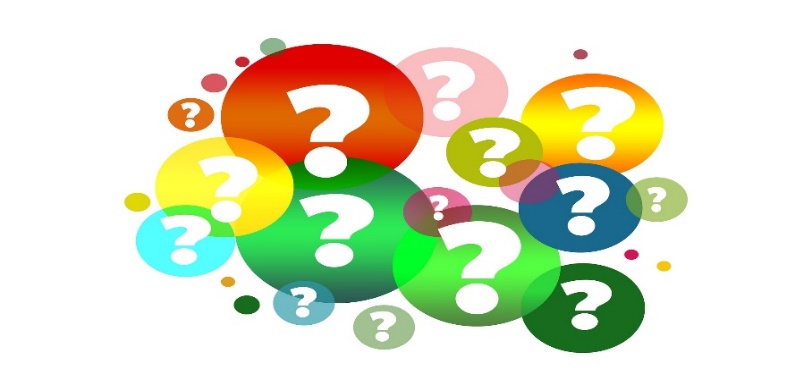